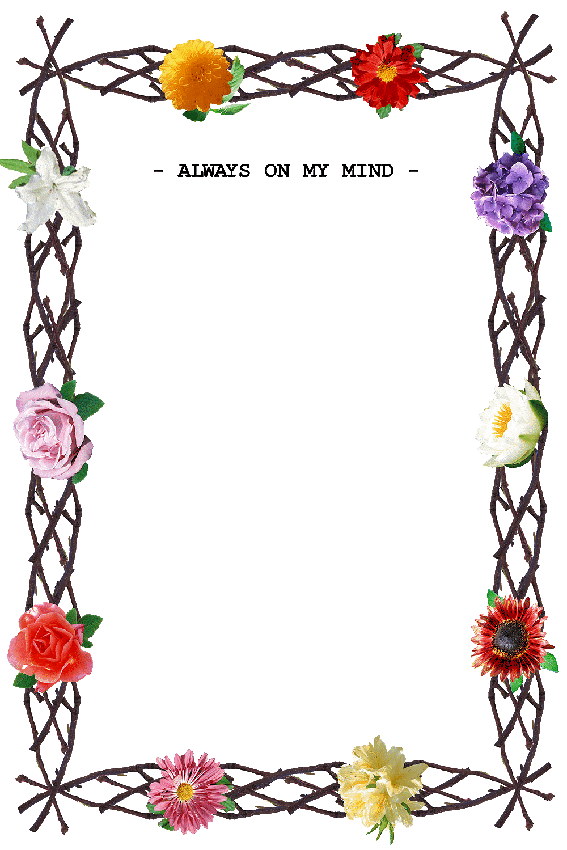 BÀI 18
VẬN CHUYỂN MÁU QUA  HỆ MẠCH  VỆ SINH  HỆ TUẦN HOÀNssssss
[Speaker Notes: Thân Thị Diệp Nga- Bình Dương]
I/ Sự vận chuyển máu qua hệ mạch
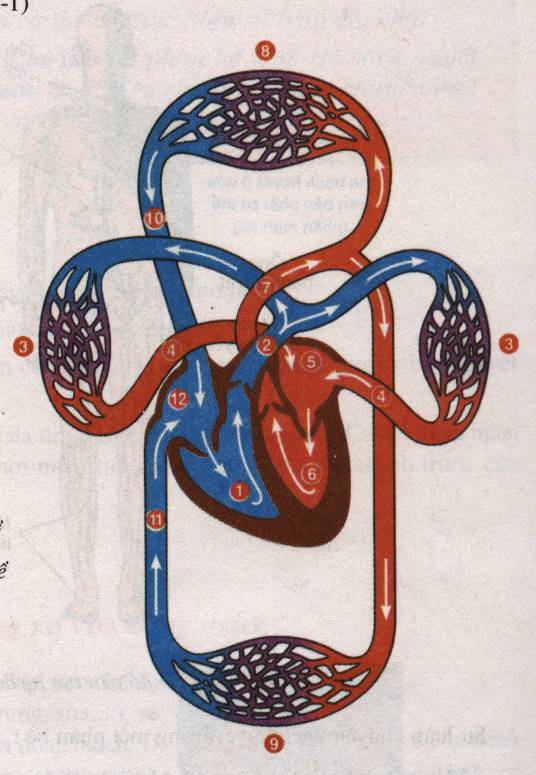 Sơ đồ cấu tạo hệ tuần hoàn máu
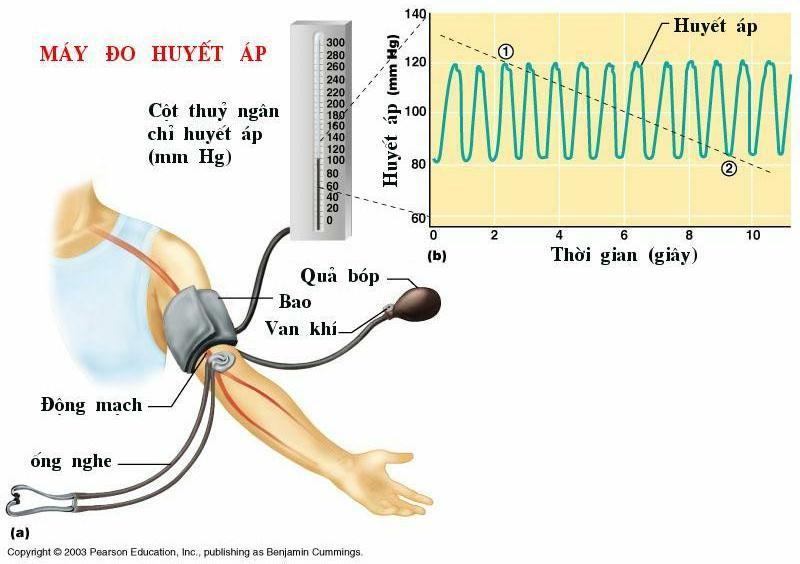 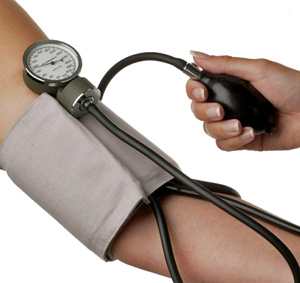 Máy đo huyết áp
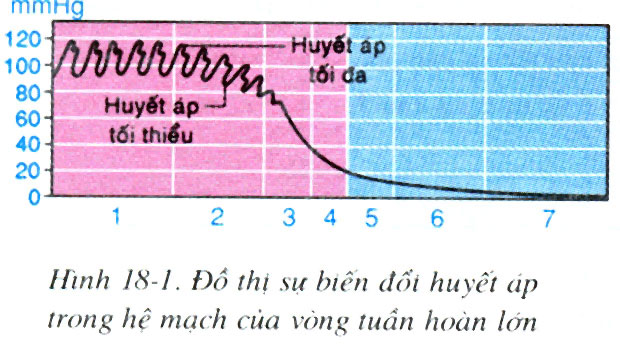 Một người huyết áp có ghi 120/80 mmHg em hiểu như thế nào ?
Sự biến đổi vận tốc máu
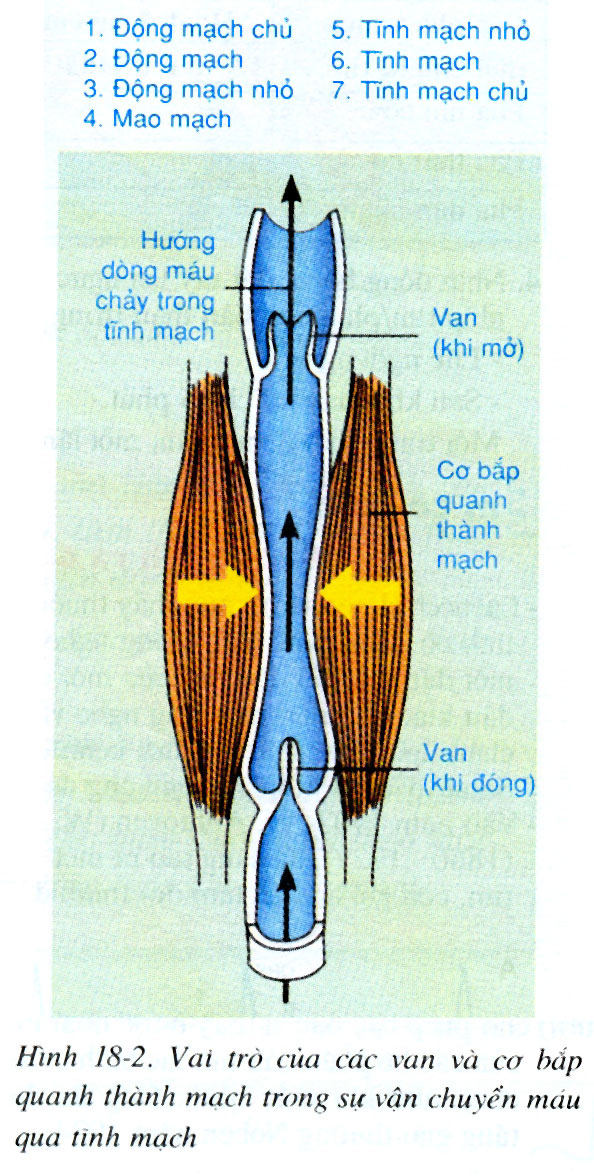 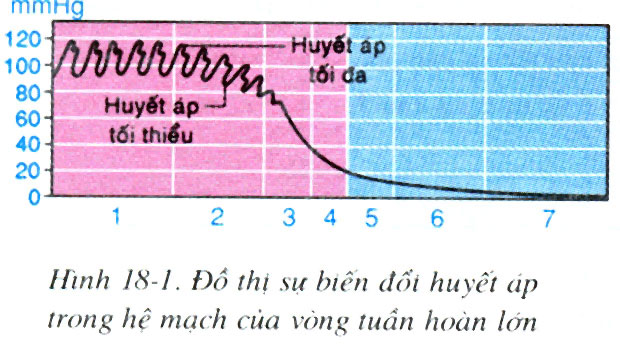 Thảo luận nhóm
1. Lực chủ yếu giúp máu tuần hoàn liên tục và theo một chiều trong hệ mạch được tạo ra từ đâu?
2. Huyết áp trong tĩnh mạch rất nhỏ mà máu vẫn vận chuyển được qua tĩnh mạch về tim là nhờ đâu?
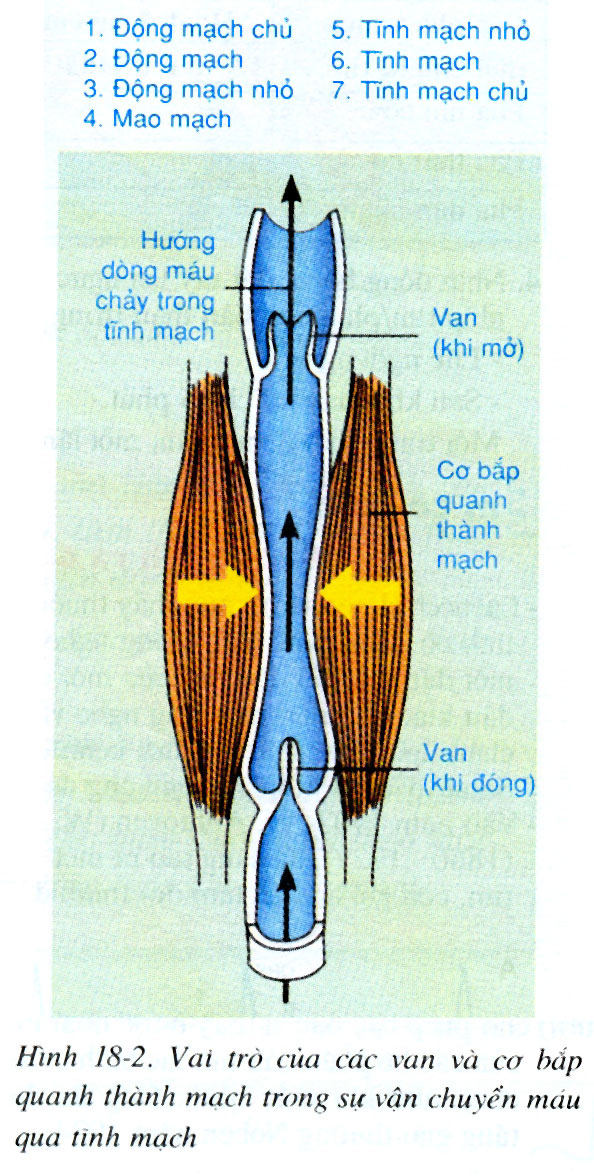 1. Máu tuần hoàn liên tục và theo 1 chiều trong hệ mach nhờ: sức đẩy của tim, áp lực trong mạch máu và vận tốc máu, các van tim
2. Máu vận chuyển được qua tĩnh mạch về tim được hỗ trợ chủ yếu bởi sức đẩy tạo ra do sự co bóp của các cơ bắp quanh thành mạch, sức hút của lồng ngực khi hít vào, sức hút của tâm nhĩ khi dãn ra và còn sự hỗ trợ của các van.
II/ Vệ sinh tim mạch
1/ Cần bảo vệ tim mạch tránh các tác nhân có hại
Tác nhân gây hại
- Khuyết tật tim, bị cú sốc mạnh, sử dụng nhiều các chất kích thích → tăng nhịp tim.
- Một số virut, vi khuẩn tiết độc tố → gây hại tim.
 Món ăn chứa nhiều mỡ động vật → hại hệ mạch.
 Do luyện tập TDTT quá sức, tức giận… → tăng huyết áp.
Bảo vệ hệ tim mạch
- Cần khắc phục và hạn chế các nguyên nhân làm tăng nhịp tim và huyết áp không mong muốn.
- Tiêm phòng các bệnh có hại cho tim mạch.
 Hạn chế ăn các thức ăn có hại cho tim mạch.
Các tác nhân có hại cho tim, mạch:
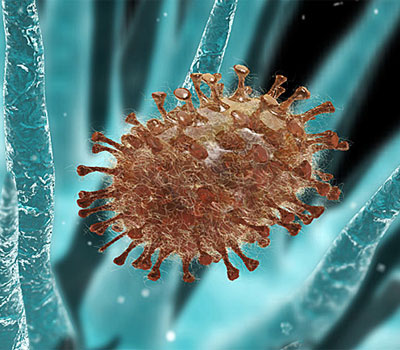 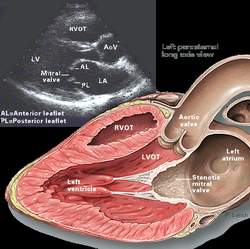 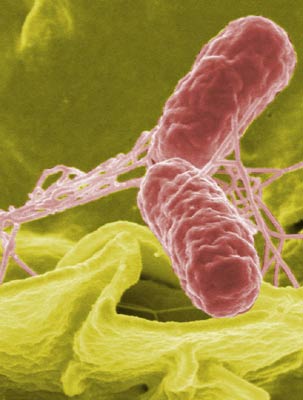 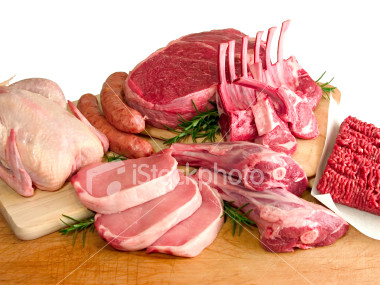 Vi rút cúm
Mỡ động vật
VK thương hàn
Hở van tim
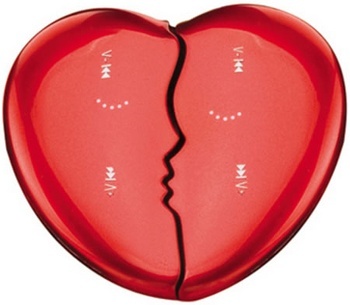 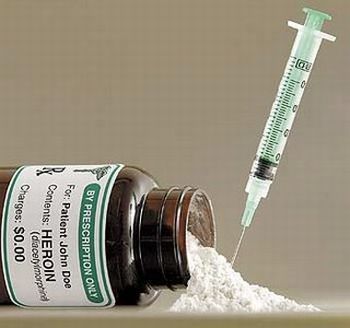 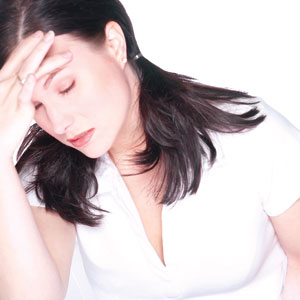 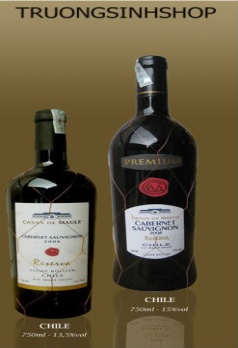 Rượu
Hêrôin
Stress, giận dữ…
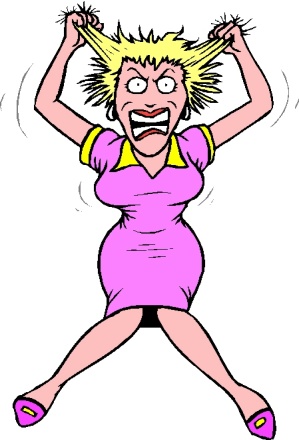 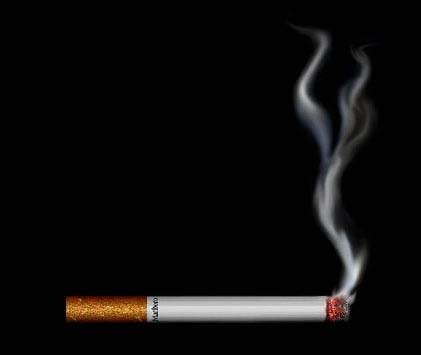 Thuốc lá
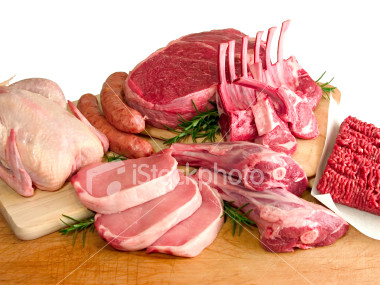 Mỡ động vật
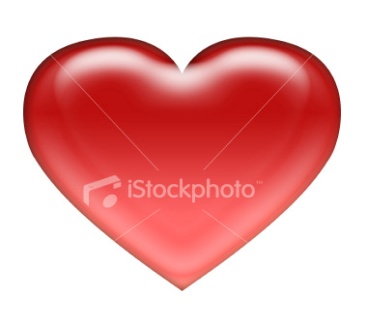 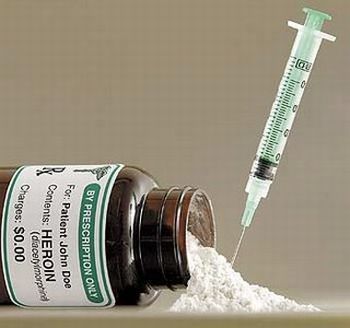 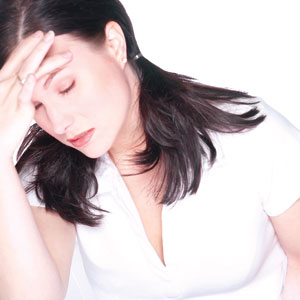 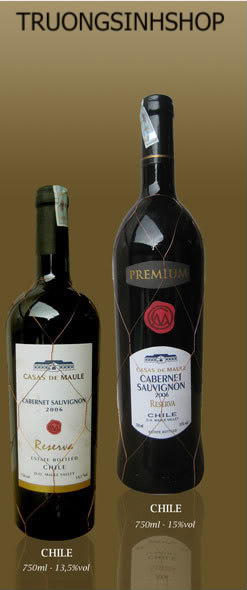 Rượu
Hêrôin
Stress, giận dữ…
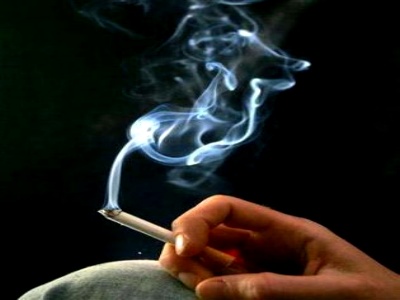 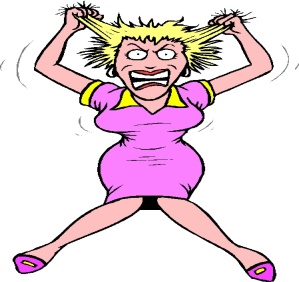 Thuốc lá
 Các biện pháp bảo vệ tránh các tác nhân có hại cho hệ tim mạch:
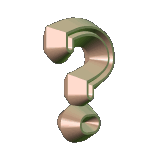 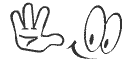 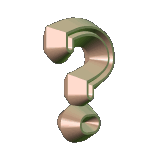 2. Cần rèn luyện hệ tim mạch
Bảng 18: Khả năng làm việc của tim
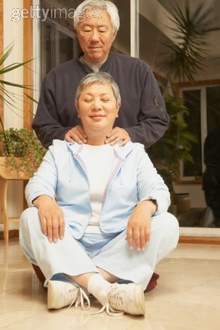 Xoa bóp
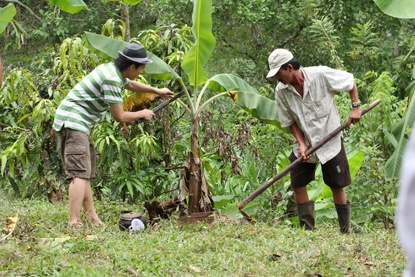 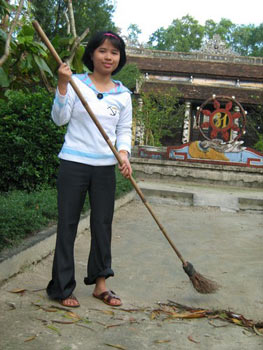 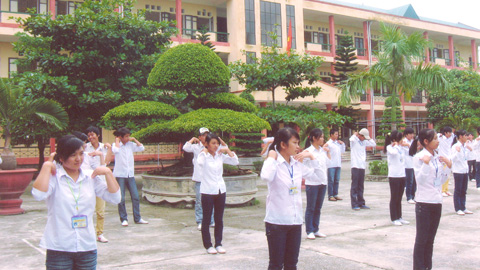 Tập TDTT
Lao động vừa sức
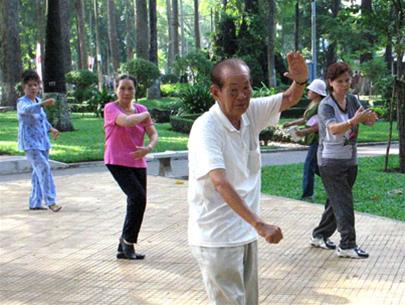 Tập dưỡng sinh
CỦNG CỐ
Nêu các biện pháp vệ sinh hệ tim mạch?
Biện pháp vệ sinh:
Bảo vệ hệ tim mạch tránh các tác nhân có hại.
Rèn luyện hệ tim mạch
Tiêm phòng các bệnh có hại cho tim mạch.
Lao động
Khắc phục và hạn chế các tác nhân làm tăng  nhịp tim và huyết áp không mong muốn.
Thể dục thể thao
Hạn chế ăn các món ăn có hại cho tim mạch.
Xoa
bóp
Đều đặn, thường xuyên, vừa sức